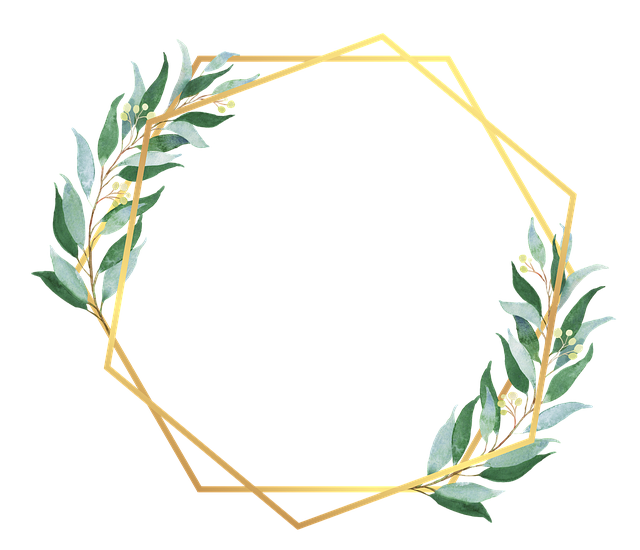 individuelle Veränderungen
gesellschaftspolitische Veränderungen
Auf welcher Ebene bin ich aktiv / möchte ich aktiv sein?
mit bestimmten Personen
mit mehr Personen
zwischenmenschliche
Ebene
strukturelle, institutionelle Ebene
persönliche
Ebene
kulturelle, soziologische Ebene
ZIEL:
Text einfügen(dein Ziel)
Text einfügen
(mögliche Aktivitäten)
Text einfügen
(mögliche Aktivitäten)
Text einfügen
(mögliche Aktivitäten)
Text einfügen
(mögliche Aktivitäten)
Mit wem beschäftige ich mich / möchteich mich beschäftigen?
Text einfügen
(mögliche Aktivitäten)
Text einfügen
(mögliche Aktivitäten)
Text einfügen
(mögliche Aktivitäten)
Text einfügen
(mögliche Aktivitäten)
Text einfügen (dein nächster Schritt)
mein nächster Schritt:
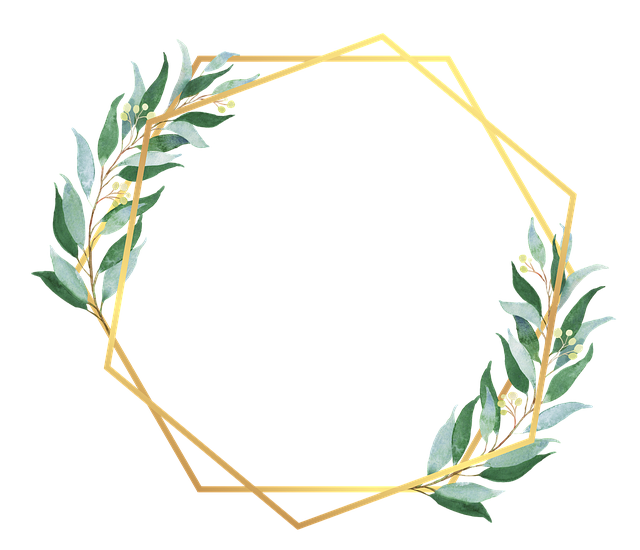 Beispiel
individuelle Veränderungen
gesellschaftspolitische Veränderungen
ein
Auf welcher Ebene bin ich aktiv / möchte ich aktiv sein?
mit bestimmten Personen
mit mehr Personen
zwischenmenschliche
Ebene
strukturelle, institutionelle Ebene
persönliche
Ebene
kulturelle, soziologische Ebene
ZIEL:
Lebensqualität verbessern durchBegrünung der Stadt
in (Lokal-)Politik engagieren, z.B. zum Thema Flächennutzung
Gespräche mit Lokalpolitikern über geeignete Möglichkeiten vor Ort führen
Ideen mit Besitzern von Steingärten teilen, Vorteile erklären
zum Geburtstag an Freunde und Bekannte Setzlinge verschenken
an Forum zu Bürgerbeteiligung mitarbeiten oder eines initiieren
Mit wem beschäftige ich mich / möchteich mich beschäftigen?
Erklärvideos aufnehmen und online stellen
Workshop zum Stadtfest anbieten
Expertise aufbauen und in Ministerium an Gesetzgebung mitarbeiten
Interview im Bürgerradio geben
Saatgut in der Nachbarschaft verteilen
Handout zu Urban Gardening erstellen und verteilen
Pressevertreter zum Pflanz-Aktionstag einladen
wissenschaftlich zum Thema arbeiten und publizieren
Pflanz-Aktionstag veranstalten
Workshop ausarbeiten + bei Organisator für Stadtfest anfragen
mein nächster Schritt: